«ИНФОРМАЦИОННОЕ ОБЕСПЕЧЕНИЕ
ОБРАЗОВАТЕЛЬНОЙ ОРГАНИЗАЦИИ»
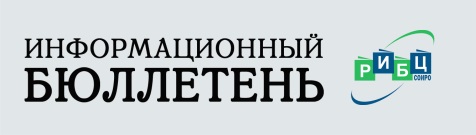 Кафедра развития новых технологий дополнительного
профессионального педагогического образования
1. КАТАЛОГ СТАТЕЙ
РАЗДЕЛ «Информационные технологии»
 1. Подуфалов Н. Д.
О взаимосвязи реального и виртуального.
Аннотация:
Рассматриваются актуальные направления развития и использования информационных и коммуникационных технологий в жизни и деятельности человека, влияние сетевых структур и, в первую очередь, сети Интернет на развитие общества и личности. Обсуждаются понятия виртуального и реального пространства и их взаимосвязи, проблемы обеспечения информационной безопасности, в том числе в сфере образования.
//Педагогика. - 2020. - №4. – С. 5.
 
2. Буренченко И. П.
Использование облачных технологий в урочной и внеурочной деятельности.
Аннотация:
В статье рассказано о направлениях использования облачных технологий в начальной школе.
//Методист. - 2019. - №8. – С. 5.
 
3. Дударева О. Б.
Обеспечение эффективности принятия управленческих решений средствами информационно-коммуникационных технологий.
Аннотация:
Своевременно и верно принятое управленческое решение в организации дополнительного профессионального образования является залогом успешного развития данной организации. В статье описывается практический опыт рационального использования возможностей информационно-коммуникационных технологий, позволяющий принимать эффективные управленческие решения в учреждении дополнительного профессионального образования на примере работы с базой данных «Электронный журнал».
//Методист. - 2019. - №1. – С. 5.
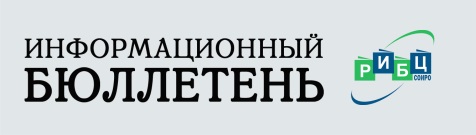 Кафедра развития новых технологий дополнительного
профессионального педагогического образования
4. Ручьева С. П.
Информационная образовательная среда в условиях внедрения дистанционных образовательных технологий.
Аннотация:
В статье описано общение опыта практики реализации дистанционных образовательных технологий в системе дополнительного образования на примере Муниципального бюджетного учреждения дополнительного образования «Центр детского творчества» и рассказано об использование дистанционных образовательных технологий в системе дополнительного образования могут оказать существенное влияние на успех образовательной деятельности и адекватное самоопределение. Более того, дистанционные формы работы необходимы в дополнительном образовании в качестве инструментов мотивации учащихся и развития их индивидуальных личностных интересов.
//Дополнительное образование и воспитание. - 2019. - №6. – С. 39.

5. Долгих Е. А.
Информационный баттл как форма воспитательной работы.
Аннотация:
Технология информационного баттла представляет собой двухэтапную деятельность по формированию у обучающихся исследовательских и коммуникационных способностей, а также умений самостоятельно изучить предложенную тему и презентовать ее остальным. Она оптимизирует образовательный процесс, изменяет не только учебную деятельность обучающегося, но и позиции преподавателя, дает возможность индивидуализировать обучение, повысить эффективность педагогического процесса, обеспечивая качество подготовки специалиста на конкурентоспособном уровне. В статье приводится вариант использования технологии информационного баттла.
//Информатика в школе. - 2019. - №4. – С. 17.

6. Тасимова Н. В.
Информационно-компьютерные технологии как средство организации нормативно-методического пространства ЦДТТ №1.
Аннотация:
В данной статье описано интерактивное взаимодействие  между учащимися и образованием. Обозначены требования к применению ИКТ учителям-предметникам, рассмотрены тенденции, определяющие требования к уровню ИКТ компетентности современного учителя. Даны понятия информационной грамотности, цифровой грамотности. Рассмотрены основные направления внедрения новых ИКТ в образовании.
//Методист. - 2018. - №9. – С. 27.
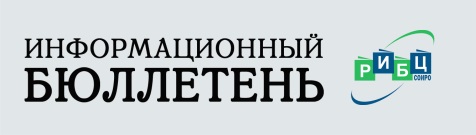 Кафедра развития новых технологий дополнительного
профессионального педагогического образования
7. Голицына И. Н.
Как грамотно использовать веб-сервисы?
Аннотация:
Методические рекомендации педагогам в условиях развития информационных технологий. Развитие учебного содержания с использованием веб-сервисов. Организация сотрудничества в виртуальной среде. Аспекты персонализации обучения.
//Народное образование. - 2017. - №5. – С. 104.
 
8. Баданова Н. М., Баданов А. Г.
Образовательные возможности интерактивной инсталляции.
Аннотация:
Возможности генерации панорам. Интерактивные формы.
//Народное образование. - 2017. - №5. – С. 93.
 
9. Герасимова Н. Ю.
Активизация познавательной деятельности через интеграцию ИКТ и исследовательской деятельности.
Аннотация:
В статье рассматриваются значение и возможности интеграции информационно-коммуникационных технологий и исследовательской деятельности для активизации познавательной деятельности обучающихся.
//Информатика в школе. - 2017. - №9. – С. 35.
 
10. Королева Д.
Добро пожаловать, или Посторонним вход воспрещен: использование новых IT в современной школе.
Аннотация:
В данной̆ статье представлен обзор современных трендов информатизации в образовании, а также показана реальная ситуация применения новых информационных технологий в современной российской школе.
//Директор школы. - 2017. - №10. – С. 53.

11. Голицына И. Н.
Мобильное обучение как информационная образовательная технология.
Аннотация:
Использование на основе технологической и программной платформы мобильного обучения современных образовательных технологий позволит преподавателям расширить границы ЭИОС учебного заведения, будет способствовать формированию персонально-ориентированного образования нового поколения.
//Школьные технологии. - 2017. - №2. – С. 39.
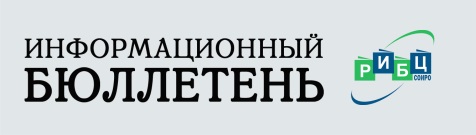 Кафедра развития новых технологий дополнительного
профессионального педагогического образования
12. Киркленд А. Б.
Модели интеграции информационных технологий в учебный процесс. 
Аннотация:
Мы давно говорим об эффективности использования информационных технологий (ИКТ) в обучении, но пока эта цель так и остается недостижимой. Мы наблюдаем определенный прогресс в этой области, но чаще это лишь отдельные впечатляющие успехи педагогов-новаторов, которые усиливают свои действенные и продуктивные способы обучения с помощью ИКТ Тем не менее, во многих школах и классах ИКТ воспринимают как роскошь, а иногда как опасность. Почему это происходит?
//Школьная библиотека. - 2017. - №5. – С. 69.
 
13. Канянина Т. И., Круподерова Е. П., Степанова С. Ю.
Организация тьюторского сопровождения формирования ИКТ-компетентности педагогов Нижегородской области.
Аннотация:
Авторы статьи делятся опытом организации тьюторского сопровождения формирования ИКТ-компетентности педагогов на базе образовательных организаций Нижегородской области. Тьютор, осуществляя сопровождение процесса повышения квалификации педагога на базе образовательного учреждения, обеспечивает реализацию индивидуализированного маршрута профессионального развития каждого педагога в области ИКТ.
//Эксперимент и инновации в школе. - 2017. - №2. – С. 37.
 
14. Топилина Н. В.
Информационно-коммуникативные технологии как фактор становления профессионализма студентов вуза.
Аннотация:
Статья посвящена специфике повышения качества образовательного процесса в вузе путем внедрения информационных технологий, как проявления системных инноваций, способствующих динамичному усвоению знаний, умений и навыков будущей профессиональной деятельности. Развитие практического и творческого потенциала студентов обусловлено становлением информационной составляющей, как основы профессионализма будущих специалистов.
//Профессиональное образование. СТОЛИЦА. - 2017. - №3. – С. 44.

15. Грандова С. И.
Влияние ИКТ на психофизическое здоровье учеников начальной и средней школы.
Аннотация:
В статье рассматриваются основные факторы негативного влияния средств ИКТ на физическое и духовно-психологическое состояние школьника.
//Преподавание истории в школе. - 2017. - №1. – С. 14.
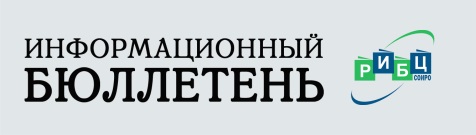 Кафедра развития новых технологий дополнительного
профессионального педагогического образования
16. Ворванина И. В.
Использование информационных технологий в самостоятельной работе учащихся.
Аннотация:
В статье рассматриваются функциональные возможности программных средств, которые целесообразно использовать в процессе обучения, в том числе в ходе самостоятельной деятельности учащихся.
//Педагогика. – 2016. - №9. – С. 118.
 
17. Диков А. В.
Цифровая хроника как образовательная метатехнология.
Аннотация:
В статье рассматриваются интернет-сервисы timeline, предназначенные для разработки и публикации графических и интерактивных лент времени. Цифровая лента времени может рассматриваться как электронный образовательный ресурс и успешно применяться в сфере образования на различных направлениях.
//Школьные технологии. – 2016. - №4. – С. 87.
 
 
18. Сибирев В. В., Сибирева А. Р.
Значимые факторы внедрения информационно-коммуникационных технологий образовательными организациями Ульяновской области.
Аннотация:
В данной работе рассматривается система «внедрение инновации в образовательной организации», параметры, характеризующие эту систему. Изучаются однотипные инновации - проекты образовательных организаций Ульяновской области по внедрению информационно-коммуникационных технологий. Методика и методы. Произведен эксперимент по сбору, статистической обработке и многомерному анализу параметров инноваций. Использованы социологические, диагностические, статистические методы, кластерный и факторный анализ. Цель работы - классификация переменных, описывающих инновацию, выявление значимых параметров, редукция переменных, выявление скрытых взаимосвязей между ними. Результаты исследования. Выявлено небольшое число скрытых главных факторов, объясняющих изменчивость всего обрабатываемого массива данных. Выяснено, что эти факторы теоретически соотносятся с моделью информационных потоков инновации, трактуются с точки зрения иерархии сложных систем. Произведен факторный анализ данных для однородных групп респондентов - кластеров, прослеживается динамика изменения значимости главных факторов от кластера к кластеру...
//Муниципальное образование: инновации и эксперимент.–2016.-№4.–С.24.
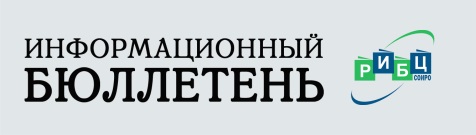 Кафедра развития новых технологий дополнительного
профессионального педагогического образования
19. Александренко Н.
Учебная деятельность школьников на основе информационных технологий.
Аннотация:
Автор делится опытом организации учебного процесса в начальной школе, который должен способствовать активизации познавательной сферы детей, успешному усвоению учебного материала и способствовать их психическому развитию. Автор считает, что информационно-коммуникационные технологии должны выполнять определенную образовательную функцию, должны помочь ребёнку разобраться в потоке информации, воспринять её, запомнить, и ни в коем случае не подорвать здоровье. Информационно-коммуникационные технологии должны быть вспомогательным элементом учебного процесса, а не основным.
//Муниципальное образование: инновации и эксперимент.–2015.-№5.–С.19.
 
20. Прохорова О. Н., Васильев Д. И., Варламов А. С., Штырлин Д.А.
Использование современных ИКТ при реализации образовательных программ в условиях сетевого взаимодействия.
Аннотация:
В статье рассматривается актуальность внедрения и применения современных информационно-коммуникационных технологий в процессе реализации образовательных программ в условиях сетевого взаимодействия. Реализуя эту цель, авторы статьи раскрывают наиболее значимые моменты и представляют некоторые результаты, связанные с активным использованием ИКТ в учебном процессе Мининского университета по ходу реализации проекта по модернизации педагогического образования. Научная новизна исследования заключается в доказательстве необходимости поиска и отбора новых инструментов, средств программирования и технологий для создания условий реализации образовательных программ в сетевой форме в контексте задаваемых требований ФГОС ВО. Практический опыт, полученный при реализации проекта по модернизации педагогического образования, позволяет решить комплексно задачу по использованию электронного обучения, реализуемого в вузе.
//Муниципальное образование: инновации и эксперимент.–2015.-№5.–С. 36.
 
21. Глущук Е.
Использование компьютерного оборудования в урочной деятельности в условиях реализации ФГОС. Информационные технологии.
Аннотация:
Информационные технологии входят во все сферы жизни; в школе и дома компьютер сопутствует нашим детям, даже заменяет друзей. Современные ученики способны с завидной легкостью овладеть навыками работы с различными электронными компьютерными новинками. Использование интерактивного оборудования на уроках позволяет разнообразить формы работы и деятельность учащихся, активизировать их внимание, повышает творческий потенциал личности, мотивацию к успешному изучению учебного материала. Когда на уроке я использую компьютерное оборудование, всем ребятам хочется идти к доске. Можно отправиться с известными героями мультфильмов в увлекательное путешествие. Добрые помощники – герои мультфильмов – будут говорить и помогать ученикам пройти через все испытания.
//Учитель. – 2015. - №4. – С. 49.
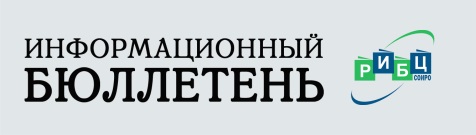 Кафедра развития новых технологий дополнительного
профессионального педагогического образования
22. Долян Е. И.
Оценивание и фиксация учебных достижений учащихся средствами информационно-коммуникационных технологий.
Аннотация:
Личный педагогический опыт и знакомство с опытом коллег [2; 3; 4] позволяет сделать вывод, что применение в различных сочетаниях разных форм контроля с использованием ИКТ существенно повышает интерес учащихся к предмету, предоставляет им возможность оценить свои знания и умения, проявляющиеся в учебных действиях и действиях товарищей, проверить и обосновать их правильность, найти ошибку, исправить её, следовательно, осознать и освоить разные способы оперирования материалом, его внутреннюю логику. На таких учебных занятиях у учеников формируется ответственность, честность, навыки взаимопомощи и взаимоответственности. В целом в классе устанавливается благоприятный психологический климат и интеллектуальный фон на уроках, создаётся и укрепляется мотивация на качественное освоение учебного материала, добросовестную подготовку к урокам.
//Управление начальной школой. – 2015. - №7. – С. 17.
 
23. Якушина Е. В.
Сетевые образовательные ресурсы на уроке и после уроков.
Аннотация:
Мультимедийный урок. Виртуальные музеи. Уроки МХТ. Электронные библиотеки.
//Народное образование. – 2015. - №1. – С. 144.
 
24. Федорова Г. А.
Профессиональная подготовка учителей к реализации дистанционных образовательных технологий в современной школе.
Аннотация:
В соответствии с новыми поправками в Федеральном законе «Об образовании» актуализируется проблема внедрения дистанционных образовательных технологий в школы. В статье определены направления профессиональной подготовки учителей к дистанционному обучению, перечислены основные формы профессиональной подготовки учителей в области дистанционных образовательных технологий на этапе обучения в педагогическом вузе и повышения квалификации. В тексте статьи представлено содержание дисциплины «Технологии дистанционного и смешанного обучения в информационной образовательной среде» по направлению подготовки 050100.68 «Педагогическое образование» магистерская программа: «Информатика в образовании», определены возможности развития профессиональной компетентности будущих учителей за счет внедрения смешанных образовательных технологий на основе образовательного портала педагогического вуза.
//Муниципальное образование: инновации и эксперимент.–2015.-№1.–С. 35.
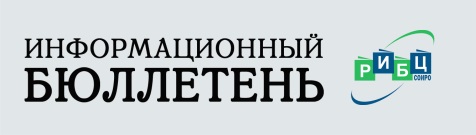 Кафедра развития новых технологий дополнительного
профессионального педагогического образования
2. КАТАЛОГ СТАТЕЙ
РАЗДЕЛ «Информатизация образования»
 
1. Баутина М. В. IT- инструменты для создания электронных образовательных ресурсов.
Аннотация:
В статье содержится обзор наиболее удобных, несложных инструментов и методов для формирования такой базы. Предложенные автором варианты подойдут даже неопытным пользователям ИКТ. В тексте приведена доступная для понимания широким кругом читателей терминология, даются необходимые расшифровки сложных понятий.
//Методист. - 2020. - №9. – С. 10.
 
2. Гуськов В. С.
Microsoft office 365 в работе заместителя директора школы. Организация и проведение спецкурсов с помощью инструментов майкрософт.
Аннотация:
В статье освещается опыт использования компонентов Microsoft office 365 в работе заместителя директора школы по следующим направлениям: систематизированная совместная работа с документами внутри коллектива лицея; организация и проведение занятий по спецкурсам с помощью компонентов Class Notebook  и Teams.
//Методист. - 2020. - №4. – С. 2.
 
3. Карпенко М. П.
Платформенное образование.
Аннотация:
В статье представлен авторский взгляд на терминологию в сфере образования, связанную с развитием инновационных телекоммуникационных образовательных технологий, проведен сравнительный анализ образовательных дидактик. На основании постулатов применения цифровой образовательной платформы и ее свойств на примере платформы Ровеб доказано, что наилучшим вариантом парадигмы современного образования является платформенное образование, воплощающее роботизированную дидактику, осуществляемую в Веб-среде.
//Инновации в образовании. – 2020. - №3. – С. 30.
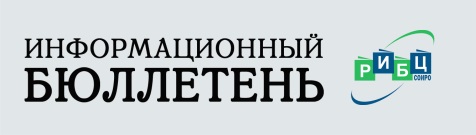 Кафедра развития новых технологий дополнительного
профессионального педагогического образования
4. Чупрына Н. В.
Информационно-медийное пространство образовательного учреждения.
Аннотация:
В статье представлен опыт гимназии №12 города Липецка. Описывается результативная работа свидетельствующая о систематической и целенаправленной деятельности гимназии по развитию информационного пространства и школьного издательского дела.
//Научно практический журнал заместителя директора по воспитательной работе. – 2020. - №2. – С. 96.
 
5. Родионов М. А.
Мобильное обучение, или Как использовать приложения.
Аннотация:
Целесообразность использования мобильных приложений в образовательном процессе. Методическая роль этих приложений, условия и возможности их использования.
//Народное образование. – 2020. - №1. – С. 157.
 
6. Филиппова Н. М., Арзуманова Ю. Е.
Творческие идеи в использовании документ-камеры в работе педагога.
Аннотация:
В статье представлен опыт работы методистов МУ ДПО «Информационно-образовательный центр» Тутаевского МР в реализации дополнительной профессиональной программы «Документ-камера как инструмент работы педагога» и возможности практического применения документ-камеры в работе современного педагога.
//Методист. – 2019. - №8. – С. 24.

7. Богданова Д. А.
Учителя и их будущие коллеги - в парадигме информатизации.
Аннотация:
В статье приводятся результаты анализа опросов, проведенных среди студентов пятого курса факультета начального образования Института детства Московского педагогического государственного университета (профиль «Начальное образование и информатика»), изучающих курс «Социальная информатика и информационная безопасность», и учителей школ Архангельской области в рамках проводимого автором исследования относительно знания учительской аудиторией разных возрастов основных правил организации безопасной работы в интернете и специальных мер по формированию этого знания, что приобрело особую актуальность в условиях реализации национального проекта «Цифровая образовательная среда».
//Информатика в школе. – 2019. - №6. – С. 17.
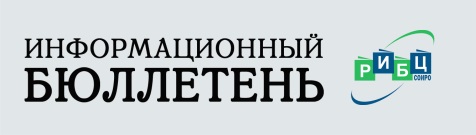 Кафедра развития новых технологий дополнительного
профессионального педагогического образования
8. Информационное обеспечение системы образования.
Аннотация:
В статье представлены рекомендации парламентских слушаний Комитета Государственной Думы ФС РФ по образованию и науке.
//Вестник образования России. – 2018. - №15. – С. 12.
 
9. Развитие информатизации системы образования. Совершенствование законодательства в области электронного обучения и дистанционных образовательных технологий.
Аннотация:
Решение Комитета Госдумы ФС РФ по образованию и науке от 20 февраля 2018 г., протокол №40-5).
//Вестник образования России. – 2018. - №6. – С. 4.
 
10. Фомин С. А.
Современная школа: необходимость информатизации.
Аннотация:
Статья посвящена проблеме перехода к безбумажной форме документооборота в современной школе, а именно - замене бумажных журналов и дневников на электронную модель. Приводятся положительные и отрицательные аспекты внедрения такой формы на примере Липецкой области. Обоснован вывод о преимуществе безбумажной формы документооборота перед бумажной, которое выражается в удобстве использования, экономии рабочего времени учителей-предметни-ков, классных руководителей и руководителей образовательного учреждения. Использование электронной модели будет полезно и социальному педагогу, так как расширяет его возможности в работе с родителями, а также с детьми группы риска, обеспечивая контроль за их успеваемостью и посещаемостью школы.
//Социальная педагогика в России. – 2018. - №6. – С. 56.
 
11. Петлина Е. М.
Информатизация образования как основной принцип формирования компетенций специалиста.
Аннотация:
Процесс информатизации образования является основой формирования ключевых компонентов общих компетенций. В статье обосновано использование информационных средств для создания учебно-методического обеспечения в сочетании с внедрением проектного обучения в целях повышения эффективности образовательного процесса по развитию творческого потенциала обучающегося и формированию компетентностных качеств специалиста.
//Инновации в образовании. – 2017. - №3. – С.124.
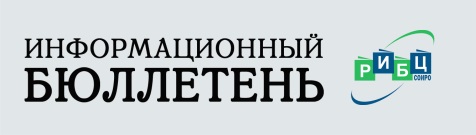 Кафедра развития новых технологий дополнительного
профессионального педагогического образования
12. Вербицкий А. А.
«Цифровое поколение»: проблемы образования.
Аннотация:
В статье обсуждаются особенности смены типа социокультурного наследования; рассматриваются основные характеристики детей, подростков и юношей, родившихся в конце XX - начале XXI века («цифровое поколение»); проблемы их образования.
//Профессиональное образование. СТОЛИЦА. – 2016. - №7. – С. 10.
 
13. Сальникова Л.
Информационное «ожирение»: как избежать?
Аннотация:
Традиционные СМИ рано отправлять на свалку истории, более того, в условиях бурного развития новых ИКТ существенные перемены происходят в таких привычных медийных продуктах, как газеты, журналы, радио, телевидение. На первый взгляд, они практически не изменились и многие читатели, слушатели и зрители по-прежнему отдают предпочтение любимым изданиям или телеканалам. В то же время под узнаваемой оболочкой все чаще скрывается новое наполнение, о котором многие даже не догадываются.
//Директор школы. – 2015. - №9. – С. 36.
 
14. Роберт И. В.
Основные направления развития информатизации образования.
Аннотация:
В статье представлены содержательные аспекты перспективных научных исследований в области информатизации отечественного образования в контексте интеллектуального развития, социализации и информационной безопасности личности современного человека. Выявлены философско-методологические, социально-педагогические и медико-психологические основания создания и развития информационно-образовательного пространства, описаны пути подготовки педагогических и управленческих кадров. Особое внимание уделено вопросам проектирования и функционирования высокотехнологичной здоровьесберегающей информационно-образовательной среды и информационной безопасности личности. Описаны теоретические основания формализации и представления знаний в интегрированных интеллектуальных образовательных системах, теоретические основы интеллектуализации информационных си стем, предназначенных для формирования распределенного образовательного контента. Раскрыты методические подходы к экспертизе и сертификации программно-аппаратных и информационных комплексов образовательного назначения. Определены научно-педагогические подходы к разработке образовательных стандартов, отражающих конвергенцию наук и технологий.
//Педагогика. – 2015. - №10. – С. 30.
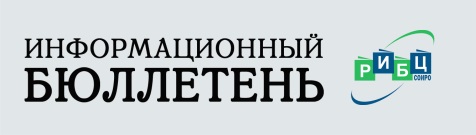 Кафедра развития новых технологий дополнительного
профессионального педагогического образования
15. Нестеренко О. С.
Единое информационно-образовательное пространство системы образования Невского района Санкт-Петербурга.
Аннотация:
В статье описан опыт создания, сопровождения и развития многофункционального портала системы образования Невского района Санкт-Петербурга - единого информационно-образовательного пространства (ЕИОП) районной системы образования. Дано описание информационных ресурсов ЕИОП, образовательных сервисов, предназначенных как для профессионального педагогического сообщества, так и для обучающихся и их родителей, всех участников образовательного процесса. Определены особенности портала как ресурса для системы непрерывного образования, и профессионального личностного развития пользователей. Особое внимание в статье уделяется возможностям портала для эффективного управления системой образования и развития системы государственно-общественного управления.
//Непрерывное образование в Санкт-Петербурге. – 2015. - №1. – С. 32.
 
16. Якушина Е. В.
Информационное пространство школы и потребности его участников в научно-методическом обеспечении.
Аннотация:
В статье описано как определить потребность всех участников образовательного процесса – учащихся, родителей и учеников – в обеспечении информационно-методическими материалами? И почему удовлетворение данных потребностей необходимо внедрять именно через школьную информационную среду?
//Школьные технологии. – 2015. - №6. – С. 3.
 
17. Кайгородов Е. В., Петунина Е. В., Ермилова Е. Е. и др.
Информация системы образования: риски и возможности.
Аннотация:
Представлена попытка оценить уровень информационной компетентности участников образовательного процесса в области защиты детей от такой информации и разработать меры по реализации данного закона.
//Народное образование. – 2015. - №8. – С. 84.
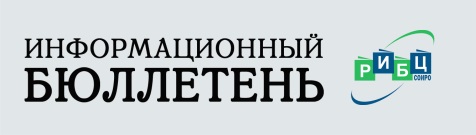 Кафедра развития новых технологий дополнительного
профессионального педагогического образования
18. Родионова Т. К., Лукашук О. Н.
Отдельные направления развития информационно-технологического пространства образовательной организации.
Аннотация:
В статье представлен опыт одной из школ Москвы. Перечислены принципы развития информационно-технологического пространства. Описана работа мобильных компьютерных классов. Рассказывается об использовании системы интерактивного тестирования и голосования. Использование ИКТ и их роль в вопросах формирования и развития естественно-научной грамотности учащихся ОО. Описывается работа кружка «Робототехники», рассказывается о запуске корпоративной почты и т. д.
//Справочник заместителя директора школы. – 2015. - №5. – С. 34.
 
19. Рахметов Р. Р.
Новые требования к структуре сайта школы.
Аннотация:
В статье описана законодательная база, регламентирующая правила размещения информации, основные требования к структуре сайта, а также основные требования к формату материалов, размещенных на сайте.
//Практика административной работы в школе. – 2015. - №1. – С. 5.
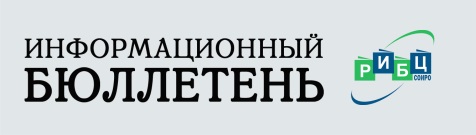 Кафедра развития новых технологий дополнительного
профессионального педагогического образования
3. КАТАЛОГ СТАТЕЙ
РАЗДЕЛ «ЦОРы, ИОРы»
 
1. Андреев А.
Цифровая платформа национальной системы квалификаций.
Аннотация:
Открытая информация, как порождение цифровизации, меняет бизнес-процессы и приводит к улучшению качества жизни. В 2020 году ресурсы национальной системы квалификаций (НСК) были объединены в цифровую платформу на основе информационно-интеграционного модуля, предназначенного для обеспечения информационного обмена ресурсов НСК и внешних информационных ресурсов и систем между собой. В настоящий момент мы наблюдаем переход от аналитической к транзакционной модели – платформе-сервису. Поговорим об этом.
//Национальная система квалификаций России. 2021. - №1. – С. 84.
 
2. Лоцманова О.
Учим не всех, учим каждого.
Аннотация:
В 2020 году число выпускников Академии развития квалификаций достигло отметки в 8 тыс. человек. Растет число актуальных и востребованных образовательных программ, внедряются современные подходы к организации обучения, ведется системная работа с государственными и муниципальными заказчиками. Заместитель генерального директора Национального агентства развития квалификаций Ольга Лоцманова поделилась планами на будущее и рассказала об особенностях получения дополнительного образования в Академии.
//Национальная система квалификаций России. 2021. - №1. – С. 51.
 
3. Деревянко А. В., Салова Т. Л.
Трансформация университетского образования в условиях цифровизации.
Аннотация:
Статья посвящена исследованиям особенностей влияния информатизации и цифровизации общества на систему университетского образования. Подчёркивается, что цифровые технологии и новая парадигма образования, в основе которой лежит принцип обучения на протяжении всей жизни, способствуют повышению качества образования. Приводятся основные этапы цифровизации университетского образования.
//Методист. – 2020. - №8. – С. 37.
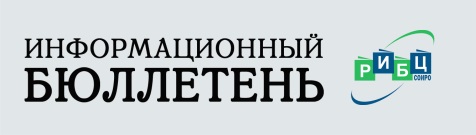 Кафедра развития новых технологий дополнительного
профессионального педагогического образования
4. Байбородова Л. В.
Трансформация университетского образования в условиях цифровизации.
Аннотация:
Рассматриваются особенности познавательной деятельности поколения Z на основе зарубежных и российских исследований, отражающих изменения в нейрокогнитивных процессах, которые необходимо учитывать в организации обучения. Обосновывается необходимость трансформации принципов дидактики, показаны возможности обогащения их содержания новыми правилами на примере наглядности и доступности.
//Педагогика. – 2020. - №7. – С. 22.
 
5. Целищев Н. Е., Малкова А. В., Смирнов П. А., Лагунова Т. А. и др.
Школа возможностей.
Аннотация:
В статье перечислены цифровые достижения, такие как Microsoft Showcase School и относительно гладкий переход на дистанционное образование ЛИнТех №28 г. Кирова - лидера в процессе информатизации системы образования Кировской области. Это единый организм, где каждый педагог, ученик, родитель и каждая область взаимосвязаны и «цифровизованы». Коллектив ЛИнТех №28 уделяет серьёзное внимание повышению квалификации и саморазвитию, постоянно учится и легко вступает в образовательные эксперименты, лицеисты принимают участие в апробации курса STEM, конструируют мобильные приложения в среде Power Apps, родители взаимодействуют в рамках виртуального клуба.
//Методист. – 2020. - №7. – С. 24.

6. Сергеев С. А.
Цифровые инструменты на службе у школы – союзники или оппоненты?
Аннотация:
В статье мы даём ответы на вопросы, как изменился запрос на использование цифровых инструментов в образовании, какие основные подходы должны быть соблюдены разработчиками цифровых образовательных сервисов и по каким критериям оценивать качественный цифровой контент, пригодный для работы в массовой школе. Какие технологии станут новыми «законодателями мод» при интеграции цифровых инструментов в образовательный процесс и каким функционалом должны обладать такие инструменты.
//Методист. – 2020. - №7. – С. 2.
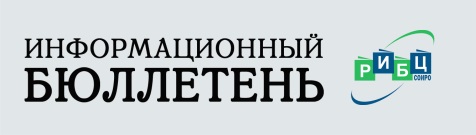 Кафедра развития новых технологий дополнительного
профессионального педагогического образования
7. Богуслввский М. В., Мачехина О. Н.
Педагогика цифровой эпохи в контексте образовательной реальности.
Аннотация:
Ближне-, средне-, дальнесрочные последствия использования в современном российском образовании дистанционной модели обучения онлайн. Обоснование «интегративной модели образовательного процесса», предусматривающей взаимодействие и взаимовоздействие традиционной и онлайн систем образования. Гуманистическое педагогическое мировоззрение в цифровую эпоху.
//Методист. – 2020. - №6. – С. 34.
 
8. Якупов В. Р., ЕвпловЕ. В., Демцура С. С.
Эволюция российского законодательства в сфере применения электронного обучения, дистанционных образовательных технологий при реализации образовательных программ.
Аннотация:
В статье представлена эволюция российского законодательства в сфере применения электронного обучения и дистанционных образовательных технологий при реализации образовательных программ разного уровня обучения, а именно: актуальность проблемы реализации образовательных программ с применением дистанционных образовательных технологий и электронного обучения, осуществлен анализ нормативно-правовых документов по проблеме исследования.
//Инновации в образовании. – 2020. - №5. – С. 101.
 
9. Вайнштейн Ю. В., Шершнева В. А.
Адаптивное электронное обучение в современном образовании.
Аннотация:
В статье рассматривается проблема разработки инновационных педагогических и технологических решений, обеспечивающих персонализацию обучения в электронной среде. Выделены основные направления, формирующиеся в данной парадигме. Обозначена наиболее эффективная форма персонализации обучения в электронной среде в вузе, а именно адаптивное обучение. Сформулированы основные принципы, заложенные в концепцию адаптивного обучения в электронной среде. Представлен авторский подход к разработке адаптивных электронных обучающих курсов, структура которых состоит из модели представления образовательного контента, модели пользователя, модели адаптации образовательного контента и модели компетентностного фреймворка (оценки результатов обучения). Представлены результаты апробации и внедрения предложенного подхода, а также обозначены дальнейшие перспективы его развития.
//Педагогика. – 2020. - №5. – С. 48.
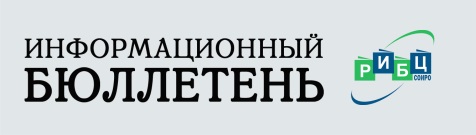 Кафедра развития новых технологий дополнительного
профессионального педагогического образования
10. Шемрук О. И., Меркулова В. Ф.
Кластерная модель оценки состояния и функционирования цифровой образовательной среды образовательных организаций города Норильска.
Аннотация:
В статье представлена кластерная модель оценки состояния и функционирования цифровой образовательной среды образовательных организаций города Норильска, сформированная на основании результатов участия образовательных организаций в муниципальном конкурсе «Цифровой мир школы», который явился первым масштабным мероприятием в рамках реализации муниципального проекта «Цифровой мир школы». Проект «Цифра в образовании» призван содействовать созданию ЦОС в каждом образовательном учреждении города Норильска через оказание методической помощи педагогическим коллективам образовательных организаций, повышение квалификации педагогических работников, демонстрации лучших педагогических находок в рамках реализации цифрового обучения и создания ЦОС, проведения конкурсов профессионального мастерства педагогических работников. Построение кластерной модели способствовало объективной оценке сформированной на сегодняшний день цифровой образовательной среды, определению направлений её развития и совершенствования в каждой образовательной организации города Норильска.
//Методист. – 2020. - №4. – С. 18.
 
11. Панкратова О. П., Конопко Е. А.
Повышение квалификации педагогических кадров в условиях цифрового разрыва.
Аннотация:
Процесс повсеместной цифровизации неизбежно меняет требования к современному преподавателю. Для успешной профессиональной деятельности в цифровом образовательном пространстве преподавателю необходимы знания и навыки в области информационных технологий. В статье обоснована необходимость формирования цифровых навыков преподавателей, образовательных организаций, приводится программа и подробное тематическое содержание курса повышения квалификации «Информационно-технологическая деятельность преподавателя в условиях цифровизации образования». Курс, направленный на решение проблемы ликвидации цифрового разрыва в подготовке преподавателей, реализовывался в режиме онлайн-обучения. Содержание онлайн-курса построена на анализе изменений, происходящих в обществе и российском образовании в условиях вынужденного повсеместного перевода образования в дистанционный формат и цифровизации экономики страны. Внедрение онлайн-курса способствует решению проблемы повышения квалификации и подготовки нового поколения, профессионалов, эффективно отвечающих требованиям современного цифрового общества, готовых адаптироваться к происходящим в нем изменениям
//Стандарты и мониторинг в образовании. – 2020. - №3. – С. 49.
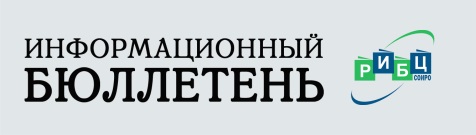 Кафедра развития новых технологий дополнительного
профессионального педагогического образования
12. Перминова Л. М.
Цифровое образование: ожидания возможности, риски.
Аннотация:
В статье на основе коллективного научно-педагогического исследования рассматривается современный контекст проблемы с учетом философско-социологической оценки цифровизации, педагогической концепции базовых компетенций для цифровой экономики, практики использования цифровых технологий, а также экспертной оценки предлагаемых компетенций субъектами образовательной деятельности - педагогами дошкольного образования, учителями, магистрами, учеными-педагогами университета.
//Педагогика. – 2020. - №3. – С. 28.
 
13. Жук О. Л.
Актуальные направления развития образования и научно-педагогических исследований в условиях цифровой трансформации.
Аннотация:
В статье раскрываются основные социокультурные тренды, глобальные вызовы и угрозы в условиях цифрового общества, оказывающие влияние на развитие образования и формирование личности. Определены основные пути модернизации образования и актуальные направления научно-педагогических исследований. Выявлены требования к научным исследованиям, в которых изучаются процессы формирования компетенций, определены закономерности этого процесса.
//Педагогика. – 2020. - №3. – С. 5.
 
14. Монахова Г. А.
Эдьютейнмент в повышении профессионального педагогического мастерства.
Аннотация:
Статья посвящена феномену эдьютейнмента в образовании, определению данного термина, описанию его возможностей и особенностей в рамках обучения на электронных курсах повышения профессионального педагогического мастерства. Предлагаются результаты мониторинга наиболее предпочтительных форм организации обучения на электронных авторских курсах «Информационно-коммуникационные технологии в деятельности учителя-предметника в условиях реализации ФГОС ООО» и «Дополненная реальность, интерактивный и мультимедийный контент для электронного обучения».
//Стандарты и мониторинг. – 2020. - №2. – С. 3.
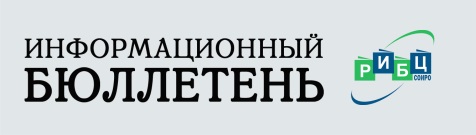 Кафедра развития новых технологий дополнительного
профессионального педагогического образования
15. Смирнов П. А.
Электронная учительская.
Аннотация:
В статье описывается структура и содержание электронной учительской Лицея информационных технологий № 28 г. Кирова.
//Методист. – 2020. - №2. – С. 6.
 
16. Налетова Н. Ю.
Цифровизация образования: «за» и «против», текущие и имманентные проблемы.
Аннотация:
Общий тренд цифровизации общества обусловливает необходимость детального изучения вопросов, связанных с применением цифровых технологий в образовательной сфере, в том числе и в рамках педагогической науки. В данной статье автор ставит взаимосвязанные задачи: уточнить, как в научном дискурсе определяется понятие «цифровое образование»; выделить то существенное, что волнует общественность, теоретиков и практиков педагогики в данном вопросе; проследить опыт цифровизации российской образовательной сферы в международном контексте; раскрыть текущие (временные) и имманентные (внутренне присущие) проблемы цифрового образования, которые просматриваются на современном этапе.
//Педагогика. – 2020. - №1. – С. 43.
 
17. Четверикова О. Н.
Скрытые угрозы российского проекта «Цифровая школа».
Аннотация:
В статье рассматривается создание системы электронного образования в России в соответствии с требованиями глобального образовательного рынка услуг и в рамках выполнения программы «цифровой экономики». Раскрыты концептуальные основы проекта Московской электронной школы (МЭШ) и её разрушительные последствия для традиционного образования в России. Особое внимание уделено форсайт-проекту «Образование-2030» и лоббирующим его структурам.
//Народное образование. – 2019. - №1. – С. 9.

18. Певцова Е. А.
Правовое регулирование «цифровизации» образовательных отношений.
Аннотация:
Анализ правоприменительных актов 2018 года и юридических коллизий в образовательном законодательстве. Ведущие тенденции в образовании, возникшие в диджетальную эпоху. Новое понимание юридической конструкции «цифровизация образовательных отношений в школе». Обоснование необходимости включения её в нормативные правовые акты России. Специфика реализации проектного подхода в образовательных отношениях и его правовое обеспечение.
//Народное образование. – 2018. - №10. – С. 15.
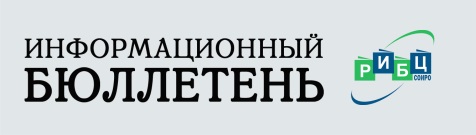 Кафедра развития новых технологий дополнительного
профессионального педагогического образования
19. Монахов В. М.
О фундаментализации дидактики как науки в соответствии с требованиями цифрового общества.
Аннотация:
В статье рассматриваются теоретическая и прикладная дидактика, а также появившиеся в последнее время фундаментально значимые для Теоретической дидактики и теории электронного обучения методические продукты. Рассматриваются 12 дидактико-содержательных линий будущей теории электронного обучения, по которым происходит дальнейшее развитие современной теории обучения в Теоретической дидактике. Представлена разработанная 6-стадийная методология алгоритмически-точного решения задач и проблем в методических и дидактических исследованиях.
//Педагогика. – 2018. - №7. – С. 34.
 
20. Атякшева Т. В.
Виртуальная стажировка в условиях повышения квалификации воспитателей дошкольных образовательных организаций: содержание и перспективы.
Аннотация:
В статье освещаются вопросы коммуникативного развития и проблемы повышения коммуникативной компетенции воспитателей дошкольных образовательных организаций. Рассматривается актуальность электронного обучения, раскрываются возможность, содержание и перспективы использования виртуальной стажировки в условиях повышения квалификации воспитателей ДОО.
//Методист. – 2017. - №7. – С. 63.
 
21. Атякшева Т. В.
Виртуальная стажировка в условиях повышения квалификации воспитателей дошкольных образовательных организаций: содержание и перспективы.
Аннотация:
В статье освещаются вопросы коммуникативного развития и проблемы повышения коммуникативной компетенции воспитателей дошкольных образовательных организаций. Рассматривается актуальность электронного обучения, раскрываются возможность, содержание и перспективы использования виртуальной стажировки в условиях повышения квалификации воспитателей ДОО.
//Методист. – 2017. - №7. – С. 63.
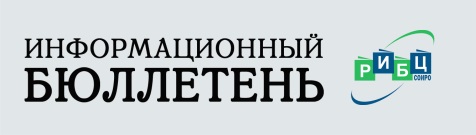 Кафедра развития новых технологий дополнительного
профессионального педагогического образования
22. Кутузов С. А.
Пути школы в мире цифровых технологий: цели, шаги, результаты.
Аннотация:
В статье освещаются вопросы коммуникативного развития и проблемы повышения коммуникативной компетенции воспитателей дошкольных образовательных организаций. Рассматривается актуальность электронного обучения, раскрываются возможность, содержание и перспективы использования виртуальной стажировки в условиях повышения квалификации воспитателей ДОО.
//Методист. – 2017. - №5. – С. 30.
 
23. Диков А. В.
Адаптация педагогической системы к проникновению социальных сетей в образование.
Аннотация:
В статье поднимается проблема изменения всех компонентов педагогической системы в условиях тотального использования мобильных гаджетов, подключенных к Интернету, всеми участниками учебного процесса. Рассматриваются пути совершенствования учебного процесса в образовательных учреждениях на базе цифровых образовательных ресурсов и социальных медиасервисов.
//Школьные технологии. – 2017. - №4. – С. 27.
 
24. Буденкова Е. А.
Технология формирования общекультурных компетенций средствами электронного обучения.
Аннотация:
Глобализационные процессы в современном мире, социальный заказ на компетентных специалистов, способных успешно действовать в разнообразных социокультурных контекстах, актуализируют проблему развития общей культуры и формирования общекультурных компетенций обучающихся. В своей статье автор анализирует возможности решения данной проблемы.
//Школьные технологии. – 2016. - №5. – С. 29.
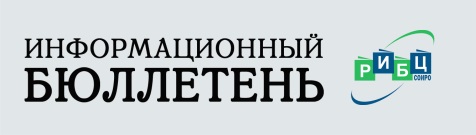 Кафедра развития новых технологий дополнительного
профессионального педагогического образования
25. Кузнецов А. А.
Подготовка учителей к разработке, оценке качества и применению электронных образовательных ресурсов.
Аннотация:
В статье проанализировано текущее состояние в области разработки и применения электронных образовательных ресурсов. Обозначены основные направления подготовки учителей к разработке, оценке качества и применению электронных образовательных ресурсов в учебном процессе, протекающем в условиях современной информационно-образовательной среды.
//Педагогика. – 2016. - №1. – С. 94.
 
26. Тороп В.
Влияние использования ЭОР в системе ДПО на качество подготовки учителя в условиях внедрения ФГОС и профессионального стандарта педагога.
Аннотация:
Эффективная подготовка учителя к проектированию учебного процесса в информационной образовательной среде, основанной на использовании ЭОР, наиболее целесообразна для создания условий непрерывной системы повышения квалификации. Использование сетевого взаимодействия образовательных учреждений, осуществляющих повышение квалификации учителей, обеспечивает процесс непрерывности, являясь организационной формой подготовки учителя к современным видам профессиональной деятельности.
//Качество образования в школе. – 2015. - №4. – С. 35.
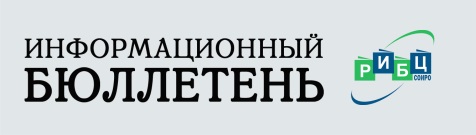 Кафедра развития новых технологий дополнительного
профессионального педагогического образования
4. КАТАЛОГ СТАТЕЙ
РАЗДЕЛ «КВЕСТ технология»
 
1. Сафонова Е. В.
Образовательный квест: смысл, содержание, технологические приемы.
Аннотация:
Актуальность работы обусловлена активным поиском и разработкой современной системой образования новых, адекватных современной социальной и культурной ситуации методов, технологий и форм обучения, развития и воспитания.
Деятельностный подход в образовании требует, чтобы все этапы образования были направлены на приобретение учащимися опыта владения и использования полученных знаний, опыта самостоятельного ответственного выбора - опыта деятельности. Популярность среди педагогов приобретают образовательные квесты.
//Народное образование. – 2018. - №1-2. – С. 83.
 
2. Антоненко И. В.
Веб-квест как инновационная форма проектно-исследовательской деятельности.
Аннотация:
В статье рассмотрены особенности веб-квест технологии, методика и организационно-педагогические условия применения технологии веб-квест, создание образовательного веб-квеста в Интернете для организации проектно-исследовательской деятельности учащихся.
//Методист. – 2017. - №4. – С. 2.
 
3. Агарева Л. А., Барменкова О. И.
Использование медиаресурсов в работе с одаренными детьми.
Аннотация:
В своей статье авторы делятся опытом использования медиаресурсов в работе с одаренными детьми. Представлены приемы использования медиаресурсов на уроках, в работе научного общества учащихся и муниципальной школы «Юный исследователь», в работе с родителями одаренных детей.
//Эксперимент и инновации в школе. – 2016. - №5. – С. 57.
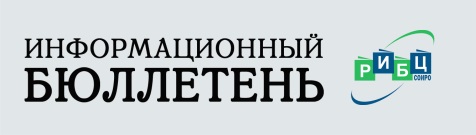 Кафедра развития новых технологий дополнительного
профессионального педагогического образования
4. Тымко О. З.
Технология веб-квеста на основе сервисов веб 2.0.
Аннотация:
В статье подробно описана информационная технология веб-квеста. Ее особенности, перечислены возможные виды заданий, трудности и ошибки педагога при организации веб-квеста, изложена линейка исторических веб-квестов, показана подготовка заданий на основе сервисов Веб 2.0., перечислены критерии оценки, представлена презентация итоговых результатов и рефлексия.
//Справочник заместителя директора школы. – 2015. - №6. – С. 40.
 
5. Кузнецов А. А., Ниматулаев М. М.
Основные направления подготовки работников системы образования к использованию веб-ресурсов для профессионального самообразования.
Аннотация:
Приоритетной задачей современной системы дополнительного профессионального образования (ДПО) для своевременной переподготовки кадров и обеспечения инновационного характера развития педагога является создание системы непрерывного образования и постдипломного повышения квалификации, все более значимой частью которой становится самообразование. Одним из важнейших факторов реализации требований к новой системе ДПО является широкое использование в профессиональном самообразовании потенциала веб-технологий. Для эффективного самостоятельного повышения квалификации преподаватели должны обладать и информационно-коммуникативной компетентностью. Преподавателям необходимо участвовать и самим создавать профессиональные сетевые сообщества, использовать телеконференции, тематические форумы, социальные сети для того, чтобы вовлечь коллег в процесс самообразования, инициировать всевозможные способы педагогического взаимодействия с помощью различных видов коммуникаций, общения и т.д. Одной из приоритетных задач обеспечения инновационного характера образования в Российской Федерации на период до 2020 г. станет создание системы непрерывного образования, подготовки и переподготовки профессиональных кадров, постдипломное повышение квалификации «вчерашних студентов».
//Стандарты и мониторинг. – 2015. - №1. – С. 8.
 
6. Горбунова О. В., Иванова О. А.
Веб-квест как педагогический инструмент.
Аннотация:
Личностная значимость урока. Достижение высокого уровня обученности. Технология веб-квест. Зечем нужны веб-квесты? Опора на мотивацию учащихся. Метапредметные результаты. Веб-квест как технология обучения. Образовательные технологии в работе с веб-квестом.
//Народное образование. – 2014. - №7. – С. 162.
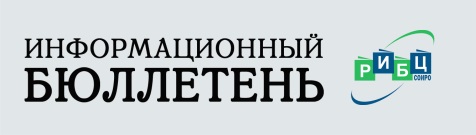 Кафедра развития новых технологий дополнительного
профессионального педагогического образования
5. КАТАЛОГ СТАТЕЙ
РАЗДЕЛ «Информационные технологии в ДОУ»
 
1. Карабанова Н. С., Коротаева Т. Е.,  Семечкина Е. Е.
Дистанционное образование в дошкольной образовательной организации как средство индивидуализации образовательного процесса.
Аннотация:
В статье представлен опыт работы коллектива дошкольной организации по применению технологии дистанционного образования как одного из условий реализации концепции индивидуализации образовательного процесса. Показана система взаимодействия субъектов образовательного процесса в контексте событийного подхода.
//Детский сад от А до Я. – 2020. - №6. – С. 46.
 
2. Казакова О. А.
Система методического сопровождения педагогов по повышению ИКТ-компетентности.
Аннотация:
В данной статье представлены описание системы методического сопровождения педагогов по повышению их ИКТ-компетентности, авторская разработка диагностики по выявлению уровня ИКТ-компетентности педагогов дошкольной образовательной организации.
//Детский сад от А до Я. – 2020. - №1. – С. 93.
 
3. Петрова С. Н.
Ключи оптимизации деятельности старшего воспитателя дошольной образовательной организации.
Аннотация:
В данной статье представлены описание системы методического сопровождения педагогов по повышению их ИКТ-компетентности, авторская разработка диагностики по выявлению уровня ИКТ-компетентности педагогов дошкольной образовательной организации.
//Методист. – 2019. - №10. – С. 55.
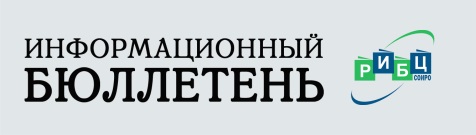 Кафедра развития новых технологий дополнительного
профессионального педагогического образования
4. Селиверстова В. П.
Современные формы методической работы по совершенствованию ИКТ-компетентности воспитателей ДОУ.
Аннотация:
Статья обобщает практический опыт работы по развитию ИКТ-компетентности воспитателей в соответствии с требованиями профстандарта педагога. Автором описано содержание деятельности по формированию основных видов ИКТ-компетентности педагога, предложены направления и практические способы использования ресурсов Интернета в методической работе современного детского сада. Статья актуальна для методических служб ДОО, цель которых в настоящее время - обеспечение перехода дошкольных образовательных организаций на подготовку к работе в условиях введения профессионального стандарта.
//Управление ДОУ. – 2017. - №6. – С. 69.
 
5. Сурова О. А.
Информатизация дошкольного образования в России: прошлое и настоящее.
Аннотация:
В статье рассматривается специфика процесса с информатизации дошкольного образования, представлена общая характеристика основных направлений использования средств информационных и коммуникационных технологий в ДОО, анализируется опыт России в области информатизации дошкольного и специального образования.
//Управление ДОУ. – 2017. - №3. – С. 112.
 
 
6. Короткова В.
Медиабанк в ДОУ.
Аннотация:
В. Короткова в статье «Медиабанк в ДОУ» делает акцент на необходимости создания в современном детском саду мультимедийной среды. В качестве ее элемента автор предлагает использовать в работе педагогов такое ИКТ-средство как документ-камера. При этом автор подчеркивает, что обучающие ИКТ-средства должны быть направлены в первую очередь не на повышение ИКТ-компетенции педагога, а на создание эффективной среды обучения. Дается описание документ-камеры, варианты ее использования в дошкольной образовательной организации и примеры из опыта работы педагогов.
//Обруч. – 2014. - №4. – С. 26.
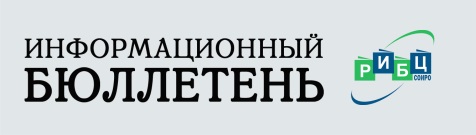 Кафедра развития новых технологий дополнительного
профессионального педагогического образования
6. КАТАЛОГ СТАТЕЙ
РАЗДЕЛ «Информационная культура»

1. Минин А. Я.
Информационная безопасность в образовании: обучающихся и обучающих.
Аннотация:
В статье обосновывается, что правовые вопросы противодействия угрозам кибер- или информационной безопасности обучающихся и обучающих в общеобразовательной и высшей школе могут быть решены и решаются достаточно эффективно и результативно благодаря совершенствованию правового регулирования образовательной деятельности, а также применению современных методов социального контроля и надзора за исполнением российского законодательства в сфере образования, предупреждения девиаций в сети Интернет. Существенную роль играет система воспитания и социального контроля как механизм гарантии информационной культуры и неотвратимости воздействия на девиантное поведение в информационно-телекоммуникационной сети.
//Наука и школа. – 2017. - №1. – С. 29.
 
2. Маслакова М. В.
Формирование общепрофессиональной компетентности выпускника: место и роль информационной культуры в образовательном процессе вуза.
Аннотация:
В статье рассматривается значимость введения в учебный процесс дисциплины «Информационная культура» в рамках реализации общепрофессиональной компетенции в ФГОС (уровень бакалавриата) в вузах: НОУВПО «МИГУП» и ФГБОУ ВО «ТГИК». В результате освоения дисциплины студент осваивает данную компетенцию, структура которой состоит из определенных знаний, умений и навыков.
//Инновации в образовании. – 2017. - №4. – С. 115.
 
3. Максименко Н. В.
Формирование культуры медиавзаимодействия будущих педагогов.
Аннотация:
В статье описана специфика модели формирования культуры медиавзаимодействия у будущих педагогов.
//Профессиональное образование. Столица. – 2015. - №10. – С. 33.
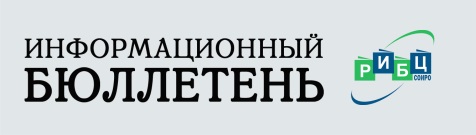 Кафедра развития новых технологий дополнительного
профессионального педагогического образования
4. Новикова У. М.
Информационная культура руководителя как условие формирования организационной культуры.
Аннотация:
Реформирование системы дошкольного образования, стандартизация результатов деятельности, модернизация содержания воспитания и развития - вот главные направления, лежащие в основе обновления деятельности дошкольного учреждения. В настоящее время руководитель должен быть экспертом и стратегом в области управления, способным обеспечить постановку, прогнозирование и оценку степени соответствия целей и результатов всего дошкольного образовательного учреждения (ДОУ) как социальной единицы, то есть управлять развитием образовательного процесса.
//Дошкольная педагогика. – 2014. - №8. – С. 60.
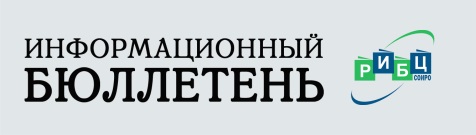 Кафедра развития новых технологий дополнительного
профессионального педагогического образования
7. КАТАЛОГ СТАТЕЙ
РАЗДЕЛ «Информационная культура педагога»
 
1. Якушкина А. А.
Информационно-аналитическое обеспечение оценочной деятельности педагога.
Аннотация:
В статье изложены подходы к оптимизации процесса управления качеством образовательных результатов учащихся средствами информационно-аналитических работ. Автор раскрывает сущность и направленность информационно-аналитических работ, выявляет особенности их организации в рамках проведения оценочных процедур. Отмечена значимость информационно-аналитических работ на различных этапах работы с оценочной информацией, введено понятие информационно-аналитического продукта, представлены каналы трансляции информационно-аналитических продуктов.
//Управление начальной школой. – 2015. - №5. – С. 47.
 
2. Работа с текстом – научить тех, кто умеет. Компьютерная квалификации учителя.
Аннотация:
Детали, которые отражают уровень культуры владения компьютером. Как можно владеть компьютерным обеспечением и при этом быть безграмотным?
//Школьное планирование. – 2014. - №5. – С. 102.
 
3. Зверева Н.
Информационное пространство учителя становится шире.
Аннотация:
Появление понятия «личное информационное пространство учителя» отражает изменение отношения к тому, что делает ученик и учитель в процессе образования. Доступность информации меняет функции учителя по передаче знаний. Меняются формы и методы обучения, заставляя нас жить в информационном мире, а Федеральные государственные образовательные стандарты призывают нас опровергать мнение Сенеки: «Мы учимся, увы, для школы, а не для жизни».
//Качество образования в школе. – 2013. - №1. – С. 30.
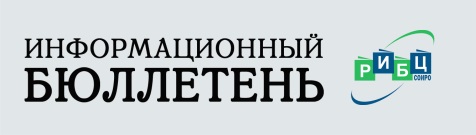 Кафедра развития новых технологий дополнительного
профессионального педагогического образования
8. КАТАЛОГ СТАТЕЙ
РАЗДЕЛ «Дистанционное образование, обучение»
 
1. Ладнушкина Н. М.
Реализация образовательных программ с применением дистанционных технологий и электронного обучения: правовой аспект.
Аннотация:
Правовое регулирование образовательных программ с применением дистанционных технологий, в том числе при введении режима повышенной готовности.
//Народное образование. – 2020. - №6. – С. 16.
 
2. Богуславский М. В., Мачехина О. Н.
Педагогика цифровой эпохи в контексте образовательной реальности.
Аннотация:
Ближне-, средне-, дальнесрочные последствия использования в современном российском образовании дистанционной модели обучения онлайн. Обоснование «интегративной модели образовательного процесса», предусматривающей взаимодействие и взаимовоздействие традиционной и онлайн систем образования. Гуманистическое педагогическое мировоззрение в цифровую эпоху.
//Народное образование. – 2020. - №6. – С. 34.
 
3. Трофимова Н. Н.
Перспективы профессиональной подготовки высококвалифицированных специалистов на основе дистанционного обучения в цифровом формате.
Аннотация:
Весной 2020 года всеобщее дистанционное обучение стало одной из новаций, которую привнесла в систему высшего образования пандемия COVID-19. Образовательные учреждения по всему миру были вынуждены экстренно переводить свои программы в цифровой формат. Как показала практика, использование дистанционного обучения в цифровом формате достаточно актуально в условиях нестабильной внешней среды и имеет определенные перспективы в области профессиональной подготовки специалистов в российских вузах.
//Инновации в образовании. – 2020. - №6. – С. 136.
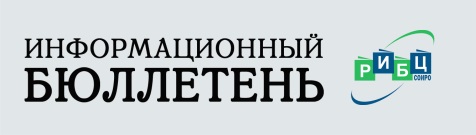 Кафедра развития новых технологий дополнительного
профессионального педагогического образования
4. Карбанова Н. С., Коротаева Т. Е., Семечкина Е. Е.
Дистанционное образование в дошкольной образовательной организации как средство индивидуализации как средство индивидуализации образовательного процесса.
Аннотация:
В статье представлен опыт работы коллектива дошкольной организации по применению технологии дистанционного образования как одного из условий реализации концепции индивидуализации образовательного процесса. Показана система взаимодействия субъектов образовательного процесса в контексте событийного подхода.
//Детский сад от А до Я. – 2020. - №6. – С. 46.
 
5. Организация образовательного процесса в учреждении дополнительного образования в условиях удаленного обучения.
Аннотация:
В разработке описывается опыт управления как опыт соорганизации деятельности различных субъектов, представлена нормативная база, разработанная участниками инициативного профессионального сообщества МАОУ ДО ДДТ «У Белого озера» г. Томска.
//Методист. – 2020. - №9. – С. 2.
 
6. Якупов В. Р.
Эволюция российского законодательства в сфере применения электронного обучения, дистанционных образовательных технологий при реализации образовательных программ.
Аннотация:
В статье представлена эволюция российского законодательства в сфере применения электронного обучения и дистанционных образовательных технологий при реализации образовательных программ разного уровня обучения, а именно: актуальность проблемы реализации образовательных программ с применением дистанционных образовательных технологий и электронного обучения, осуществлен анализ нормативно-правовых документов по проблеме исследования.
//Инновации в образовании. – 2020. - №5. – С. 101.

7. Гнатышина Е. А., Лушканова О. Ю.
Некоторые особенности виртуального пространства непрерывного педагогического образования.
Аннотация:
В настоящей статье представлены некоторые особенности разработки виртуального пространства непрерывного педагогического образования, а именно: актуальность проблемы исследования, применяемые технологии в процессе организации виртуального образования, структура виртуальных курсов, основные характеристики виртуального методического кабинета.
//Инновации в образовании. – 2020. - №5. – С. 94.
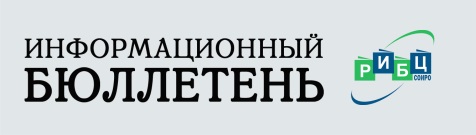 Кафедра развития новых технологий дополнительного
профессионального педагогического образования
8. Сагдиева И. Т.
Новая модель школы.
Аннотация:
В статье рассматриваются актуальные проблемы удаленной модели современного образования. Выделены преимущества и недостатки дистанционного обучения, сделаны выводы о перспективе развития онлайн-обучения, приведены основные направления развития дистанционного образования.
//Инновации в образовании. – 2020. - №4. – С. 118.
 
9. Хуторской А. В.
Семь ошибок управления дистанционным образованием.
Аннотация:
Ключевые ошибки при организации дистанционного обучения в стране: системные, педагогические, дидактические, юридические, политические, иные. Проектная форма обучения «на удалёнке».
//Народное образование. – 2020. - №2. – С. 141.
 
10. Пономарева Г. А.
Дистанционное обучение как инновационная форма взаимодействия основного и дополнительного образования.
Аннотация:
Статья о внедрении дистанционной формы обучения как инновационной образовательной модели, с анализом основных видов дистанта, с рассмотрением преимуществ, отличий, проблем дистанционного обучения и эффективности использования педагогических технологий, лежащих в основе обучения.
//Дополнительное образование и воспитание. – 2017. - №4. – С. 33.
 
11. Новикова Т. Г., Лазарева М. В., Никулина Н. В.
Возможности открытых онлайн-платформ для подготовки управленческих кадров: российский опыт и перспективы.
Аннотация:
В статье представлен обзор российских открытых онлайн-платформ, предлагающих контент или курсы для подготовки управленческих кадров, в том числе в сфере образования. Авторы подчеркивают актуальность задачи создания информационных ресурсов, способных научиться искусству управления.
//Профильная школа. – 2017. - №2. – С. 3.
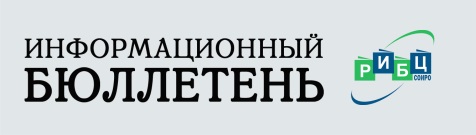 Кафедра развития новых технологий дополнительного
профессионального педагогического образования
12. Дьякова О. И., Никуличева Н. В.
Внедрение инноваций: почему падает мотивация педагогических работников?
Аннотация:
Изменения на примере внедрения информационных технологий. Отрицание, формирование отношения к нововведению, распределение в «группы по интересам» - естественные этапы управления изменениями в педагогическом коллективе. Материальное и нематериальное поощрение как эффективный механизм управления изменениями. Проблемы разработки системы мотивации, сохранения авторских прав, подходов к распределению нагрузки при внедрении дистанционного обучения.
//Народное образование. – 2016. - №6. – С. 60.
 
13. Гурковская Е. А., Романенко А. И.
Концепция современной педагогики в структуре дистанционной технологии учебного процесса.
Аннотация:
В статье рассматриваются основные концепции современного педагогического образования в связи с проблемой дистанционного обучения, а также модульно-рейтинговая система в сочетании со структурой дистанционных технологий. Повышение эффективности учебного процесса базируется на системных подходах и решениях современных проблем при усвоении знаний и навыков в образовательном процессе. Новые информационные технологии интенсифицируют процесс обучения с применением научных подходов в специфике обучения и воспитания и включают такие разделы как теоретические основы педагогических систем; современные психологические концепции усвоения; объективизированные методы отбора дидактического материала и тестирование, а также организацию самостоятельной работы студентов. Структура дистанционных технологий обучения и дидактическая эффективность обучающих функций тестирования может быть усилена благодаря использованию приемов проблемного обучения и внедрению модульно-рейтинговой системы, которые органично сочетаются с дистанционными технологиями обучения и тестовыми формами обучения, позволяющими объективно оценивать знания студентов с высокой степенью достоверности. Модульно-рейтинговые подходы оценки познавательной деятельности учащихся необходимо рассматривать как механизм учета оценки знаний, находящиеся в рамках дистанционных технологий обучения, которые базируются на пооперационной конкретности в определении целей и содержаний обучения.
//Муниципальное образование: инновации и эксперимент. – 2016. - №1. – С. 12.
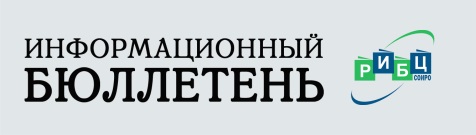 Кафедра развития новых технологий дополнительного
профессионального педагогического образования
14. Киприянова Е. В.
Технологии дистанционного обучения в современной школе.
Аннотация:
Государственная составляющая образования должна гарантировать обеспечение досатупнорсти и равных возможностей получения полноценного качественного образования. И если государственный заказ системе сегодня прозрачен и понятен – это требования ФГОС и ФК ГОС, то социальным заказом и общественной составляющей сложнее.
//Управление современной школой. Завуч. – 2016. - №5. – С. 45.

15. Батырева С. Г., Мошнина Р. Ш., Хиленко Т. П., Красноперова В. Ф.
Компетентностная модель дистанционного обучения специалистов.
Аннотация:
Статья посвящена актуальной проблеме непрерывного образования и свободного продвижения специалиста в профессиональной деятельности на основе обеспечения максимальной гибкости и разнообразия форм дополнительного профессионального образования. Предлагаемая модель является универсальной и может быть использована в ходе реализации дистанционных курсов различной тематики для разнообразных категорий педагогических работников. Актуальность статьи обусловлена востребованностью и легитимностью дистанционной формы повышения квалификации специалистов, где слушатели получают профессионально-значимые умения и навыки, которые могут параллельно с обучением апробировать и применять на практике.
//Стандарты и мониторинг. – 2015. - №6. – С. 20.
 
16. Томашов В.
Обучение в дистанционной форме: влияние на качество подготовки учителя в условиях реализации ФГОС и профессионального стандарта «Педагог».
Аннотация:
Вставьте рассматриваются вопросы использования дистанционных форм проведения курсов в системе ДПО учителей в условиях реализации ФГОС и профессионального стандарта «Педагог». Даётся подробный анализ опыта проведения такого курса. Рассматриваются положительные и отрицательные аспекты дистанционных форм обучения.
//Качество образование в школе. – 2015. - №4. – С. 12.
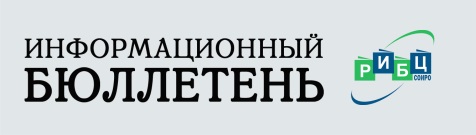 Кафедра развития новых технологий дополнительного
профессионального педагогического образования
17. Синельникова Е. А.
Применение технологий дистанционного обучения с целью повышения эффективности образовательного процесса.
Аннотация:
Технологии дистанционного обучения позволяют студенту получить новые знания и способствуют развитию новой образовательной информационной среды.
//Социально-гуманитарные знания. – 2015. - №5. – С. 239.
 
18. Кукарцева Т. А.
Дистанционное обучение в рамках повышения квалификации преподавателя.
Аннотация:
Автор описывает современную форму повышения квалификации преподавателя на базе обучающей платформы Moodle.
//Профессиональное образование. Столица. – 2015. - №9. – С. 16.
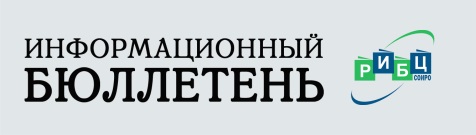 Кафедра развития новых технологий дополнительного
профессионального педагогического образования
9. КАТАЛОГ СТАТЕЙ
РАЗДЕЛ «Интернет, сайт, сеть»
 
1. Легошин В. В.
«Начинающий видеоблогер»: проблемы и пути решения.
Аннотация:
В статье представлен опыт педагогов реализующих дополнительную общеобразовательную программу  молодёжного клуба «Начинающий Видеоблогер». Авторы статьи раскрывают актуальность нового инструмента социальной коммуникации и сложности при реализации данного направления в учреждениях дополнительного образования.
//Методист. – 2019. - №10. – С. 29.
 
2. Голунов Н. Н., Макарова Е. Д., Голиков А. А.
Применение интернет-маркетинга для продвижения услуг в сфере ДПО.
Аннотация:
В статье рассмотрены инструменты интернет-маркетинга для продвижения услуг в сфере дополнительного профессионального образования. Описан опыт РГУ нефти и газа (НИУ) в практике создания, внедрения и использования интернет-ресурса для повышения конкурентоспособности.
//Педагогика. – 2019. - №2. – С. 81.
 
3. Агапова Е. Н.
Прикладные аспекты управления в условиях цифровой трансформации.
Аннотация:
Активные организационные и содержательные преобразования в отрасли, цифровая трансформация - изменение подходов к управлению и проведение комплекса мер по преодолению сопротивления персонала инновациям. Игрофикация, командообразование, применение игровых технологий, минимизация сопротивления педагогов.
//Народное образование. – 2018. - №10. – С. 83.
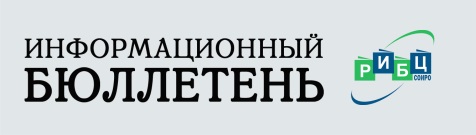 Кафедра развития новых технологий дополнительного
профессионального педагогического образования
4. Почему онлайн-обучение так важно для развития образования.
Аннотация:
В статье представлена схема развития онлайнового обучения в процентном соотношении. Перечислены причины результативности такого обучения; действия уменьшающее расходы на данное образование; и т. д.
//Основа. Химия. Все для учителя. – 2019. - №1. – С. 36.
 
5. Козина Е. Н.
Сетевое взаимодействие образовательных учреждений в рамках реализации регионального инновационного проекта как важное условие профессионального роста педагогов.
Аннотация:
В статье представлен опыт и рассмотрены формы сетевого взаимодействия образовательных учреждений в процессе реализации инновационного проекта. Раскрывается роль педагога-тьютора в формировании и развитии инженерно-технических, исследовательских и изобретательских компетенций обучающихся.
//Методист. – 2018. - №6. – С. 11.
 
6. Петрова О. А.
Использование сетевой формы реализации образовательных программ: опыт, проблемы, перспективы.
Аннотация:
В статье представлен опыт использования сетевой формы реализации образовательных программ учреждением дополнительного образования.
//Методист. – 2018. - №6. – С. 34.

7. Жуковицкая Н. Н.
Экономические и правовые аспекты сетевого взаимодействия.
Аннотация:
Проблемы организации сетевого взаимодействия образовательных организаций в контексте ресурсного подхода. Выбор стратегии развития сети (сетевых моделей) и качество имеющихся ресурсов. Перераспределение ресурсных потоков, организация их целенаправленного поступления, эффективность использования. Задача мотивации участников сетевого взаимодействия в решении совместных задач. Различные виды ресурсов, прежде всего экономических и правовых, как главное условие строительства сетевых взаимодействий при планировании изменений в сети, реализации сетевых моделей и оценке эффективности их деятельности.
//Народное образование. – 2018. - №1-2. – С. 55.
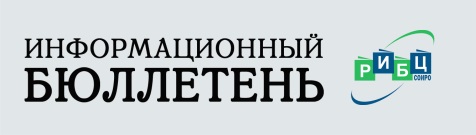 Кафедра развития новых технологий дополнительного
профессионального педагогического образования
8. Жуковицкая Н. Н.
Сетевое взаимодействие – кооперация и конкуренция.
Аннотация:
Развитие личности ребёнка в сети образовательных организаций. Стратегическое управление развитием сети. Конкуренция и партнёрство. Модели сетевого взаимодействия и их практическое внедрение.
//Народное образование. – 2017. - №5. – С. 39.
 
9. Паначугин А. В.
Перспективы внедрения элементов сетевого образования в современной школе.
Аннотация:
В статье рассматривается отечественный опыт внедрения использования сетевых информационных технологий в учебный процесс школы. Объект исследования -   вопросы информатизации деятельности школьного педагога, предметом исследования является изучение процессов связанных с использованием сетевых технологий в работе учителя. Используемые методы-анализ, синтез, сравнение, педагогический эксперимент. Особое внимание уделяется анализу возможностей разнообразить форму проведения уроков предоставляемыми современными технологиями.
//Эксперимент и инновации. – 2017. - №3. – С. 4.
 
10. Родионова Т. К.
Коучинг-центр: форма сетевого взаимодействия школы и вузов по решению инновационных проблем образовательного процесса.
Аннотация:
В настоящее время требуется научно-методическая работа, которая призвана способствовать обеспечению качества образования посредством создания, обоснования и внедрения в практику дидактических, методических и др. решений инновационных проблем образовательного процесса, сопровождающихся повышением профессиональной компетенции педагогов.
//Завуч. – 2017. - №3. – С. 27.
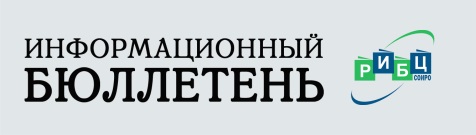 Кафедра развития новых технологий дополнительного
профессионального педагогического образования
11. Зайцева Н. А.
Организационно-управленческие аспекты формирования образовательной среды естественно-научной направленности на основе сетевого взаимодействия.
Аннотация:
В статье представлен один из возможных подходов к формированию образовательной среды естественнонаучной направленности на основе сетевого взаимодействия на примере МОУ Саргазинская СОШ Сосновского муниципального района Челябинской области, региональной инновационной площадки. Показаны некоторые организационно-управленческие механизмы по формированию образовательной среды естественно-научной направленности в общеобразовательной организации. Даётся характеристика компонентов образовательной среды естественно-научной направленности. Особый акцент делается на системе организации взаимодействия с социальными сетевыми партнерами.
//Методист. – 2017. - №2. – С. 8.
 
 
12. Привалова Г. Ф.
Критерии готовности педагогов к профессионально-педагогической деятельности при сетевом взаимодействии.
Аннотация:
Рассматриваются вопросы оценки критериев и показателей готовности будущих педагогов профессионального обучения к профессионально-педагогической деятельности в условиях сетевого взаимодействия.
//Профессиональное образование. Столица. – 2016. - №10. – С. 42.
 
13. Привалова Г. Ф., Шубина О. И.
Критерии готовности педагогов к профессионально-педагогической деятельности при сетевом взаимодействии.
Аннотация:
Рассматриваются вопросы оценки критериев и показателей готовности будущих педагогов профессионального обучения к профессионально-педагогической деятельности в условиях сетевого взаимодействия.
//Профессиональное образование. Столица. – 2016. - №10. – С. 42.
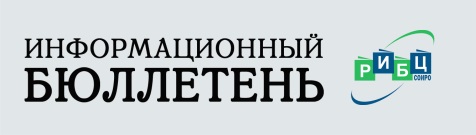 Кафедра развития новых технологий дополнительного
профессионального педагогического образования
14. Потемкина Т. В.
Использование возможностей социальных сетей в профессиональном развитии педагога.
Аннотация:
В статье представлен анализ результатов зарубежных исследователей в области использования возможностей сетевых средств массовой информации (Twitter, Facebook, LinkedIn) в процессе реализации образовательных программ для студентов и программ повышения квалификации для педагогов. Особый интерес представляют сформулированные авторами выводы в отношении развития информационных ресурсов для целей самообразования, для формирования сетевых профессиональных педагогических сообществ. В центре внимания автора находятся вопросы создания профессионально ориентированной саморегулируемой учебной среды, которая позволяет объединить существующие в сети профессионально важные ресурсы (специализированные сайты, образцы решений профессионально значимых задач) и обеспечить обратную связь с авторитетными специалистами (получить комментарии, отклики коллег, рекомендательные ссылки на важные источники и т.д.). Сетевые средства массовой информации, по мнению большинства исследователей, обеспечивают среду неформального образования, в которой обучающиеся приобретают сложные навыки управления личными знаниями.
//Методист. – 2016. - №10. – С. 2.
 
15. Толстихина Е. О.
Положение о школьной образовательной интернет-сети.
Аннотация:
Сегодня передовые образовательные организации не довольствуются только официальным сайтом. Они создают школьные образовательные интернет-сети, которые позволяют активно продвигать в практику работы информационно-коммуникационные технологии, использовать их в качестве повседневного инструмента сетевого взаимодействия всех участников образовательных отношений. О том, что включает в себя структура такой сети, каков регламент ее деятельности и технические особенности, как организуется работа по наполнению сети информацией и каковы обязанности ответственных за различные аспекты функционирования и развития школьной интернет-сети, вы узнаете из представленного положения.
//Практика административной работы в школе. – 2016. - №8. – С. 64.
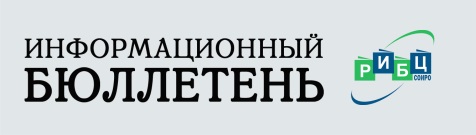 Кафедра развития новых технологий дополнительного
профессионального педагогического образования
16. Гаврилов Ю. В.
Блогосфера лицейского сайта как коммуникативная среда современного школьного сообщества.
Аннотация:
Мы изучили актуальную для нашего времени тему в исследовательском проекте, т. к. социальные сети и блогосфера - это мощные инструменты, с помощью которых можно не только общаться, но и продвигать себя. В работе, сделанной мной и ученицей 8 класса Пичуговой О. А., на примере сайта лицея выполнены анализ структуры блога и его основных функций, изучена посещаемость сайта, проанализировано количество публикаций, их авторство и соавторство. Все эти данные можно рекомендовать для проведения анализа при доработке и усовершенствования сайта. Интересным является сравнительный анализ сайтов других школ. Актуальна для нашего времени и тема - безопасность человека в современном информационном пространстве. Для этого проведён анализ основных факторов, характерных для информационной среды блогосферы, систематизированы основные аспекты этого социокультурного явления. Работа выполнена грамотно, легко воспроизводима, логична, соответствует требованиям стандартов. Использованы современные законодательные, нормативные и литературные источники.
//Основа. Основы безопасности жизнедеятельности. – 2016. - №8. – С. 15.
 
17. Сатдыков А. И.
Сетевая форма реализации образовательных программ с участием работодателей.
Аннотация:
Повышение качества среднего профессионального образования связано в том числе с тем, на сколько тесно взаимодействуют профессиональные образовательные организации с отраслевыми работодателями-партнерами. В статье рассматривается такая форма взаимодействия, как сетевая форма реализации образовательных программ, предусмотренная в законодательстве.
//Профессиональное образование. Столица. – 2016. - №5. – С. 28.
 
18. Власенко В. А.
Как продуктивно использовать Интернет-ресурсы и оборудование.
Аннотация:
Ответы на вопросы о комплектации образовательных учреждений средствами мультимедиа-оборудования и возможности применения его в учебном процессе.
//Народное образование. – 2016. - №4-5. – С. 205.
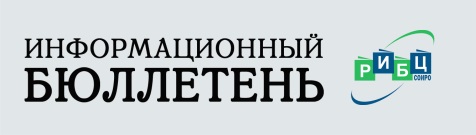 Кафедра развития новых технологий дополнительного
профессионального педагогического образования
19. Сальникова Л.
Социальные сети: продвижение школы.
Аннотация:
Трудно представить современные коммуникации между людьми без социальных сетей. Для многих они стали важнейшим каналом, благодаря которому можно расширить круг знакомых, обменяться мнениями, получить совет, получить важную информацию. Какие бывают социальные сети? На что следует обратить внимание директору школы при использовании потенциала социальных сетей в работе школы?
//Директор школы. – 2016. - №3. – С. 36.
 
20. Мирошкина М. Р.
Цифровое поколение в образовании: интерпретация результатов исследования.
Аннотация:
Представлены некоторые результаты массового интернет-опроса в рамках комплексного междисциплинарного исследования по теме «Цифровое поколение. Портрет в контексте образования», их интерпретация и анализ.
//Социальная педагогика в России. – 2017 - №6. – С. 12.
 
21. Рандау Н. Н., Дунилова Р. А., Зинченко С. С. и др.
Создание сайта учителя как требование профессионального стандарта педагога.
Аннотация:
В статье рассмотрены проблемы развития Интернет-ресурсов педагогов; имеется проект по созданию персонального сайта педагога; перечислены этапы создания электронного ресурса; представлено нормативное регулирование размещения информации на сайте; показана примерная структура персонального сайта учителя.
//Справочник заместителя директора школы. – 2016 - №3. – С. 59.

22. Толмачев В. В.
Проблемы реализации требований по защите персональных данных в образовательной организации.
Аннотация:
Рассмотрены проблемные вопросы организации защиты персональных данных в образовательной организации.
//Справочник заместителя директора школы. – 2016 - №1. – С. 5.
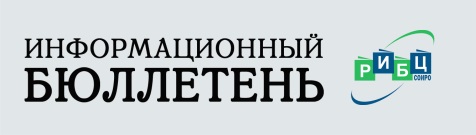 Кафедра развития новых технологий дополнительного
профессионального педагогического образования
23. Шобонов Н. А.
Нормативно-правовое регулирование информационной открытости школы.
Аннотация:
Законодательные акты, регулирующие информационную открытость в образовании. Декларирование норм и обеспечение реального процесса. Открытость - путь к повышению качества.
//Народное образование. – 2015 - №5. – С. 78.
 
24. Патаракин Е. Д.
Учебная аналитика совместной сетевой деятельности.
Аннотация:
В работе представлена проблематика использования методов учебной аналитики для поддержки совместной деятельности субъектов образования. Благодаря тому, что сетевая деятельность связана с изменением цифровых объектов, организаторы и участники деятельности получают возможность наблюдать и анализировать ситуации совместной деятельности.
//Школьные технологии. – 2015 - №4. – С. 80.
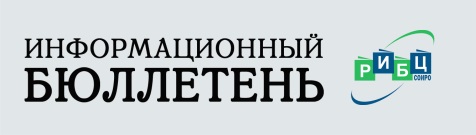 Кафедра развития новых технологий дополнительного
профессионального педагогического образования
25. Леван Т. Н.
Сетевое взаимодействие образовательных организаций по вопросам формирования у обучающихся культуры здоровья: теоретико-методологический аспект профессиональной подготовки педагогических кадров.
Аннотация:
Цель статьи – рассмотреть сетевое взаимодействие как ресурс обновления и инновационного развития образования. Методы. Систематизация существующих практик сетевого партнерства в сфере образования для решения проблем здоровьесбережения учащихся; мониторинг здоровья и физической подготовленности обучающихся общеобразовательных организаций; моделирование сетевого взаимодействия. Результаты и научная новизна. Показано, что сетевое взаимодействие имеет значительный потенциал в области формирования культуры здорового и безопасного образа жизни обучающихся и воспитанников. Эту задачу образовательные учреждения не могут решить на высоком уровне, будучи закрытыми к сотрудничеству, изолированными от инфраструктуры своего района, города, области. Педагогические кадры во многом не готовы к осуществлению сетевой деятельности и нуждаются в дополнительной подготовке, методологических и методических информационных материалах по ее осуществлению. Автором теоретически обоснованы и описаны основные положения сетевого взаимодействия образовательных организаций с социальными партнерами, имеющего целью формирование культуры здоровья учащихся, которое представлено как одно из направлений социализации, т. е. реализации социальной функции воспитания – особо организуемой образовательной деятельности, направленной на развитие у обучающихся и воспитанников социальной компетентности. С опорой на это положение разработана и описана модель сетевого сотрудничества образовательных учреждений, которая предполагает участие в процессе ее реализации всех педагогов вне зависимости от специфики их профессиональной деятельности. Данная модель представляет собой теоретико-методологическую основу для разработки педагогическими коллективами своих моделей, позволяющих более активно развернуть процессы налаживания партнерских связей не только с другими учреждениями основного, профессионального и дополнительного образования, но и с организациями системы здравоохранения, физкультуры и спорта, культуры и досуга и других социальных сфер. Практическая значимость. Результаты исследования помогут педагогическим коллективам, осуществляющим сетевое взаимодействие, системно представить и описать свою деятельность, а тем, кто недостаточно готов к проектированию и реализации партнерских связей с другими организациями, изложенные материалы станут подспорьем к осмыслению своих возможностей, теоретической базой для формирования когнитивного компонента готовности к реализации здоровьесозидающей функции с использованием ресурсов сетевого взаимодействия.
//Образование и наука. – 2015 - №9. – С. 83.
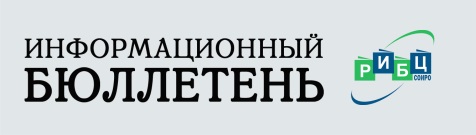 Кафедра развития новых технологий дополнительного
профессионального педагогического образования
26. Сальникова Л. С.
Ресурс современности.
Аннотация:
Невозможно представить сегодняшнего школьника без какого-нибудь гаджета. И учителя, и родители ворчат, что современные дети уткнулись в свои мобильные телефоны и планшеты и не хотят замечать ничего вокруг. Но стоит ли упрекать молодое поколение в повальном увлечении новомодными техническими новинками? Может быть, всему виной не навязчивая реклама всевозможных девайсов для молодежи и не стремление подростков быть в тренде и подражать друг другу? Думается, что директору школы важно разобраться в причинах происходящего.
//Директор школы. – 2015 - №6. – С. 31.
 
27. Вифлеемский А. Б.
Требования к школьному сайту.
Аннотация:
Создание и ведение официального сайта в Интернете. Требования к размещению информации на сайте. Проверки, новые требования Рособрнадзора.
//Народное образование. – 2015 - №2. – С. 33.
 
28. Сергеев А.
Зачем школе сайт?
Аннотация:
Информация образования – очень емкое понятие, оно предполагает, конечно же, не только увеличение количества компьютеров и пропускной способности сетей, но и смену всей образовательной модели школы. Освоение новых технологий работы. Освоение новых технологий работы с информацией включает в себя и появление новых форм внешней самопрезентации образовательного учреждения, такой как сайт школы.
//Директор школы. – 2015 - №4. – С. 45.
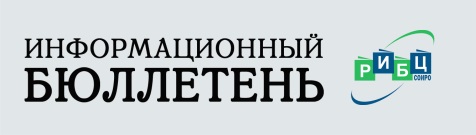 Кафедра развития новых технологий дополнительного
профессионального педагогического образования
10. КАТАЛОГ СТАТЕЙ
РАЗДЕЛ «Медиаобразование»
 
1. Богданова Д. А.
Клибейты и листиклы – современные приемы подачи информации онлайновыми медиа.
Аннотация:
Приемы, используемые цифровыми медиа с целью привлечения внимания пользователя. Кричащие заголовки статей, списки, создающие иллюзию пространственно-организованной информации. Кликбейты и листиклы. Результаты исследований заголовков, опубликованных рядом международных медиа корпораций. Взаимосвязь между виральностью новостных статей и эмоциями, которые они вызывают.
//Народное образование. – 2019. - №4. – С. 203.
 
2. Бозиева А. М.
Влияние мультимедийных средств обучения на качество подготовки кадров в университете.
Аннотация:
Интеллектуализация и информатизация всех сфер деятельности сопровождается внедрением новых информационных и мультимедиа технологий в образование, что влечет за собой новое понимание его целей и ценностей, способствует поиску новых форм и методов функционирования системы образования и выявлению новых методов обучения, росту вариативности образовательных программ и повышению качества обучения. С целью повышения уровня подготовки кадров за счет использования мультимедийных средств обучения на базе Кабардино-Балкарского государственного университета им. Х.М.Бербекова были изучены показатели качества подготовки кадров в вузе и определены методы его повышения, рассмотрены направления и степень эффективности применения мультимедиа-технологий в образовательном процессе. Было установлено, что зачастую результатом внедрения мультимедийных технологий в образовательный процесс является его внешняя модернизация без использования соответствующих форм взаимодействия, что вызывает сложности организационного, материально-технического, кадрового характера. В частности, оценка характера использования системы электронного обучения и дистанционных образовательных технологий (ЭО и ДОТ) показала, что возможности имеющегося мультимедийного технического и программного оснащения политехнического института КБГУреализуются не в полной мере, что система ЭО и ДОТ не обладает необходимой интерактивностью и потому выполняет отчасти функции электронной библиотеки. Анализ положения КБГУ показывает, что в качестве направлений для успешного применения современных мультимедийных технологий необходимо рассматривать совершенствование материальной базы вуза, программного и методического обеспечения учебного процесса, а также обязательное повышение квалификации преподавательского состава.
//Педагогика. – 2019. - №8. – С. 85.
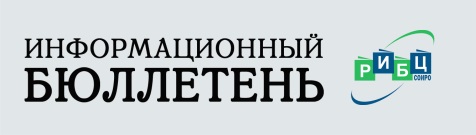 Кафедра развития новых технологий дополнительного
профессионального педагогического образования
3. Дощук В.
Электронная школа: создание портфеля профессиональных цифровых инструментов современного педагога.
Аннотация:
Сейчас очень актуальными понятиями становятся: информатизация образования, электронная среда, электронная школа, цифровые ресурсы и т. д. Большинство школ используют в своей работе информационно-коммуникационные технологии и в образовательных целях, и в целях управления и организации деятельностью учебного заведения, коммуникации с родителями. Так что же это такое электронная образовательная среда?
//Учитель. – 2017. - №3. – С. 70.
 
4. Сальникова Л.
Новые медиа.
Аннотация:
Понятие «новые медиа» уже успело прочно войти в наш повседневный обиход, однако далеко не все хорошо представляют себе, что же стоит за этим определением. Директору школы как управленцу 21 века невозможно оставаться в стороне от основных трендов развития современной цивилизации, если он захочет идти в ногу со временем.
//Директор школы. – 2015. - №8. – С. 37.

5. Машарова Т. В.
Как создавать видеопродукты и телесюжеты для школьного телевидения?
Аннотация:
Ответы на вопросы о комплектации и использовании технических средств в образовательном процессе.
//Народное образование. – 2015. - №5. – С. 172.
 
6. Якушина Е. А.
Медиаумение ученика и учителя: красиво и грамотно подать информацию.
Аннотация:
Рекомендации по сбору и представлению информации в социальных сетях, собственном блоге или веб-сайте, в текстовой, графической, звуковой и видео форме.
//Народное образование. – 2015. - №3. – С. 176.
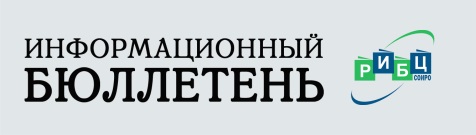 Кафедра развития новых технологий дополнительного
профессионального педагогического образования
11. «Издания СОИРО»
 
1. Методические рекомендации. Эффективное взаимодействие участников образовательных отношений с помощью систем видеоконференцсвязи (ZOOM, DISCORD, MS TEAMS, GOOGLE MEET) /Логинова И. С. - Смоленск : ГАУ ДПО СОИРО, 2021. https://ru.calameo.com/read/0063988587e5f013affeb
 
2. Организационно-методические аспекты деятельности педагога в условиях реализации образовательного процесса с применением электронных образовательных ресурсов (ЭОР). /Студенкова С. Н.– 28 с. - Смоленск, ГАУ ДПО СОИРО, 2021. https://ru.calameo.com/read/006398858d59810c2dac3
 
3. Методическое пособие по использованию средств Office 365 для планирования и проведения видеоконференций / Авт.-сост. О.В. Пунько. – Смоленск: ГАУ ДПО СОИРО. – 2020. – 24 с.
https://ru.calameo.com/read/00639885898c2582a9a4a
 
4. Формирование цифрового образовательного профиля и индивидуального образовательного маршрута обучающегося в общеобразовательных организациях: Методические рекомендации. – Смоленск: ГАУ ДПО СОИРО, 2019. Автор-составитель: Амельченкова О.Е.
https://ru.calameo.com/read/0063988585a8ca789c2d9
 
5. Методическое сопровождение внедрения дистанционного обучения в ПОО. Год: 2019. Составители: Шебловинская И.В., Михайлова Г.В., Ходакова О.А., методист организационно-методического отдела ГАУ ДПО СОИРО.
https://ru.calameo.com/read/0063988583a0c778db623

6. Модель виртуального пространства учебной дисциплины. Год: 2019. Авторы-составители: Марчевская Т.Н., заведующий организационно-методическим отделом ГАУ ДПО СОИРО; Петрова Н.А., методист организационно-методического отдела ГАУ ДПО СОИРО; Ходакова О.А., методист организационно-методического отдела ГАУ ДПО СОИРО https://www.calameo.com/read/006398858710d7cf15cb4
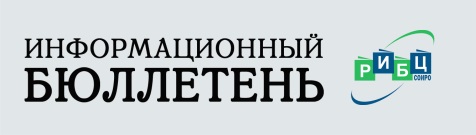 Кафедра развития новых технологий дополнительного
профессионального педагогического образования
7. Реализация основных общеобразовательных программ цифрового профиля в общеобразовательных организациях, расположенных в сельской местности и малых городах: Методические рекомендации. – Смоленск: ГАУ ДПО СОИРО. – 2019. – 44 с. Год: 2019 Автор-составитель: Михайлова Г.В., старший преподаватель кафедры психолого-педагогического проектирования  ГАУ ДПО СОИРО https://www.calameo.com/read/00639885855d8843115cf
 
8. Методическое пособие «Программа профессиональной подготовки участников регионального чемпионата «Молодые профессионалы (WORLDSKILLS RUSSIA) по компетенции «Сетевое и системное администрирование» Год издания: 2018 Автор (авторы): Кисельман М.В.
https://www.calameo.com/read/0063988589a56cb848cbe
 
9. Методические рекомендации по подготовке медиасопровождения выступлений Год издания: 2018 Автор (авторы): Андреева А.В., Кисельман М.В. https://www.calameo.com/read/006398858bcf8510738b6
10. Сборник статей материалов региональной научно-практической конференции «Сетевое взаимодействие как условие развития единого правового образовательного пространства» Год издания: 2017 Автор (авторы): https://www.calameo.com/read/006398858f2073ddfac94
 
11. Методические рекомендации «Популяризация получения государственных услуг в электронном виде среди обучающихся образовательных организаций» Год издания: 2016 Автор (авторы): Забелло А.А., Мешков В.В., Сенькина Г.Е. https://www.calameo.com/read/00639885895816a481fa3

12. Методические рекомендации «Создание статистических и аналитических материалов педагога с помощью MS Excel 2010» Год издания: 2016 Автор (авторы): Михайлова Г.В. https://www.calameo.com/read/0063988582397dabc50b8
 
13. Мультимедийные средства как фактор реализации компетентностных требований ФГОС (из опыта работы РИП) Год издания: 2016 Автор (авторы): Офицерова Н.В., Рудинская В.В.
https://www.calameo.com/read/00639885862f1a175979f
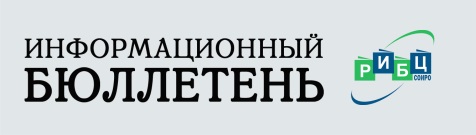 Кафедра развития новых технологий дополнительного
профессионального педагогического образования
14. Учебно-методическое пособие «Мультимедийная презентация : методические аспекты создания и использования в образовательном процессе» Год издания: 2015. Автор (авторы): Андрусенкова Е.А., Гаврыш С.В., Кочергина Г.Д., Михайлова Г.В. https://www.calameo.com/read/0063988585ff0fee6a520
 
15. Краткое руководство пользователя «Создание презентаций в POWERPOINT 2010». Год издания: 2015. Автор (авторы): Гаврыш С.В., Михайлова Г.В. https://www.calameo.com/read/006398858439d5f99d7b2
 
16. Краткое руководство пользователя «Создание и оформление документации с помощью программы MICROSOFT WORD 2010»Год издания: 2015. Автор (авторы): Михайлова Г.В.
https://www.calameo.com/read/0063988580049e1e245a1
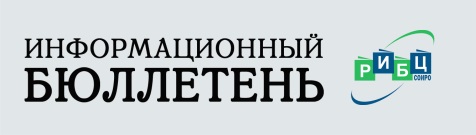 Кафедра развития новых технологий дополнительного
профессионального педагогического образования
12. Книжный каталог. Раздел «Школоведение»
 
1. Заславская О. Ю.
Информационные технологии в управлении образовательным учреждением. Учебное пособие /О. Ю. Заславская, М. А. Сергеева. – М., 2006. – 128 с.
Аннотация:
Данное учебное пособие написано специально в помощь руководителям образовательных учреждений и педагогам, использующим традиционные программные средства. Содержание пособия представляет собой теоретические сведения об информатизации образования, освещает вопросы и проблемы технологии мониторинга успешности обучения школьников, качества знаний и эффективных средств использования информационных технологий в ежедневной деятельности администрации образовательного учреждения. Рекомендовано для осуществления практической работы, ориентировано на потребности администрации школы. По наиболее важным разделам, связанным с изучением данного курса, предлагаются практические задания с комментариями для создания готовых типовых форм отчетности руководителя образовательного учреждения.
Данное пособие представляет интерес как для руководителей и педагогов школ, так и для слушателей курсов повышения квалификации, слушателей факультативной профессиональной переподготовки работников образования, получающих второе высшее образование, студентов педагогических вузов, может быть использовано для самостоятельной работы.